Math 170 Functions, Data, and Models
08 Section 2.2 
Domain & Range
Questions on Lab 02?
Basic Concepts
A function can be represented with a formula, a table, words, or a graph.
For a particular input, find the (only possible) output of a function.
For a particular output of a function, find the possible inputs.
Input ↔ Domain ↔ Independent Variable ↔ Horizontal Axis ↔ Top Row
Output ↔ Range ↔ Dependent Variable ↔ Vertical Axis ↔ Bottom Row
Table Example
Graph Example
What is the domain and range of the function represented in the graph?
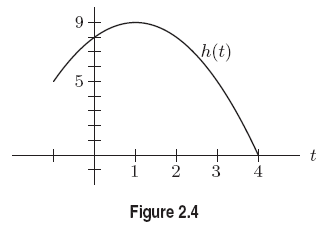 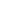 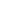 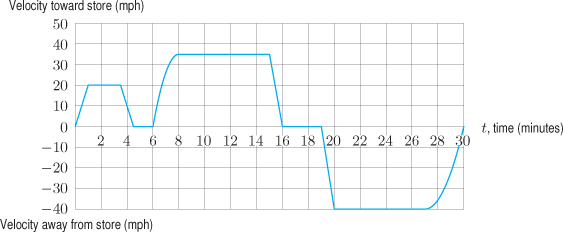 Graph Example
Graph Example
What is the domain and range of the function represented in the graph?
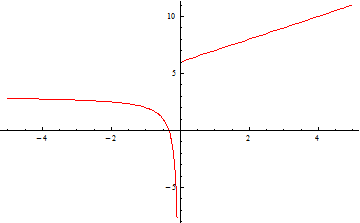 Word Examples
Word Example
A pot of boiling water is removed from the stove.  The temperature of the water, in degrees Fahrenheit, is a function of time, t, in minutes since being taken off the stove.  An experiment uses the function until the water temperature falls close to room temperature.  What is a reasonable domain and a reasonable range for this experiment?